The Historic First Baptist ChurchRev. Dr. Robert G. Murray, Senior PastorRev. T. Michele Logan, Associate Minister of Christian EducationSis. Dyteya Lewis, Lay Leader of Christian EducationDeacon Joseph and Deaconess M. Trovene Artis Bible Academy Ministry Leaders
Bible Academy Lesson
Wednesday/Thursday February 25/26, 2015

I AM A Church Member
Thom S. Rainer
Lesson Five
“I Will Lead My Family To Be Healthy Church Members”
Prepared by: Rev. Evelyn L. Lee, Associate Minister of Congregational Care
Lesson Objective
To provide an overview of Family Systems Theory
To show the similarities between Family Systems Theory and the Church
Review the role of healthy church members
Family Systems Theory
The focus is on how we relate to one another. We build a collection of interactions called a system.
The system can be a family, a workplace, or a collection of friends.
The focus is on the system rather than just on individuals.
Key Concepts of Family Systems Theory
Family Roles
Family Rules
Homeostasis/Equilibrium
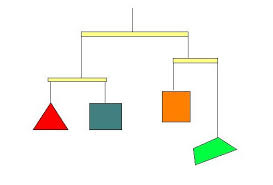 A Family Is Greater Than The Sum Of Its Parts
Every member is interconnected.
Similar to a mobile, when one piece moves, the whole mobile moves.
Movement of one affects the whole system.
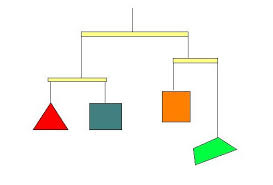 Each Part Of The System Affects Each Other
Example:

An addicted/alcoholic family member often upsets the stability of the family due to unpredictable, selfish and sometimes violent behavior.

The entire family must adjust to these behaviors by absorbing anger, denying/minimizing addicted/alcoholic behavior, avoiding and even covering-up for the addict/alcoholic.
We Are The Family of God - 2 Cor. 6:18African American Heritage Hymnal, page 519
I’m so glad I’m a part of the family of God
I’ve been washed in the fountain, cleansed by His blood!
Joint heirs with Jesus as we travel this sod, For I’m
part of the family, the fam’ly of God.
You will notice we say “brother and sister” round
here-It’s because we’re a family and these
folks are so near; When one has a heartache we
all share the tears, And rejoice in each
vict’ry In this family so dear.
Healthy Families Are Analogous With The Church (Eph. 5:21-33; Eph. 6:1-4)
Honor and respect relationships, e.g. husbands/wives; children/parents; pastors/elders/members
Imperfect family/church members warrant unconditional love 
As we draw closer to God we will draw closer to each other.
Healthy Church Members
Unite our families to love the church;
Worship together with our families;
Pray together for our church;
Questions For Study
How does the biblical teaching of the log and the speck in Matthew 7 apply to church membership?
What is the relationship of our immediate families to the church family? What biblical texts make this connection?
What is the role of a believing spouse to an unbelieving spouse? How does that manifest itself in church membership?
Why is unconditional love such a challenge, especially as it applies to church membership?
How is Christ’s death on the cross an example for us as church members relatihg to one another?
I Am A Church MemberThom S. RainerFifth Pledge
I am a church member.

I will lead my family to be good members of this church as well. We will pray together for our church. We will worship together in our church. We will serve together in our church. And we will ask Christ to help us fall deeper in love with this church because He gave His life for her.